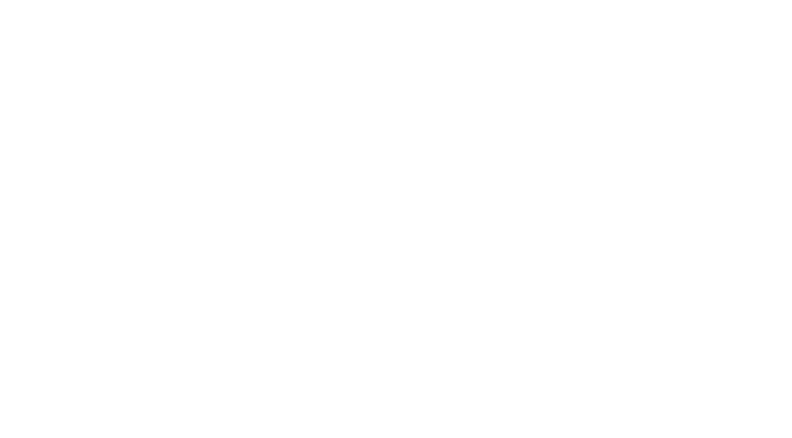 STRATEGIC PLAN UPDATE
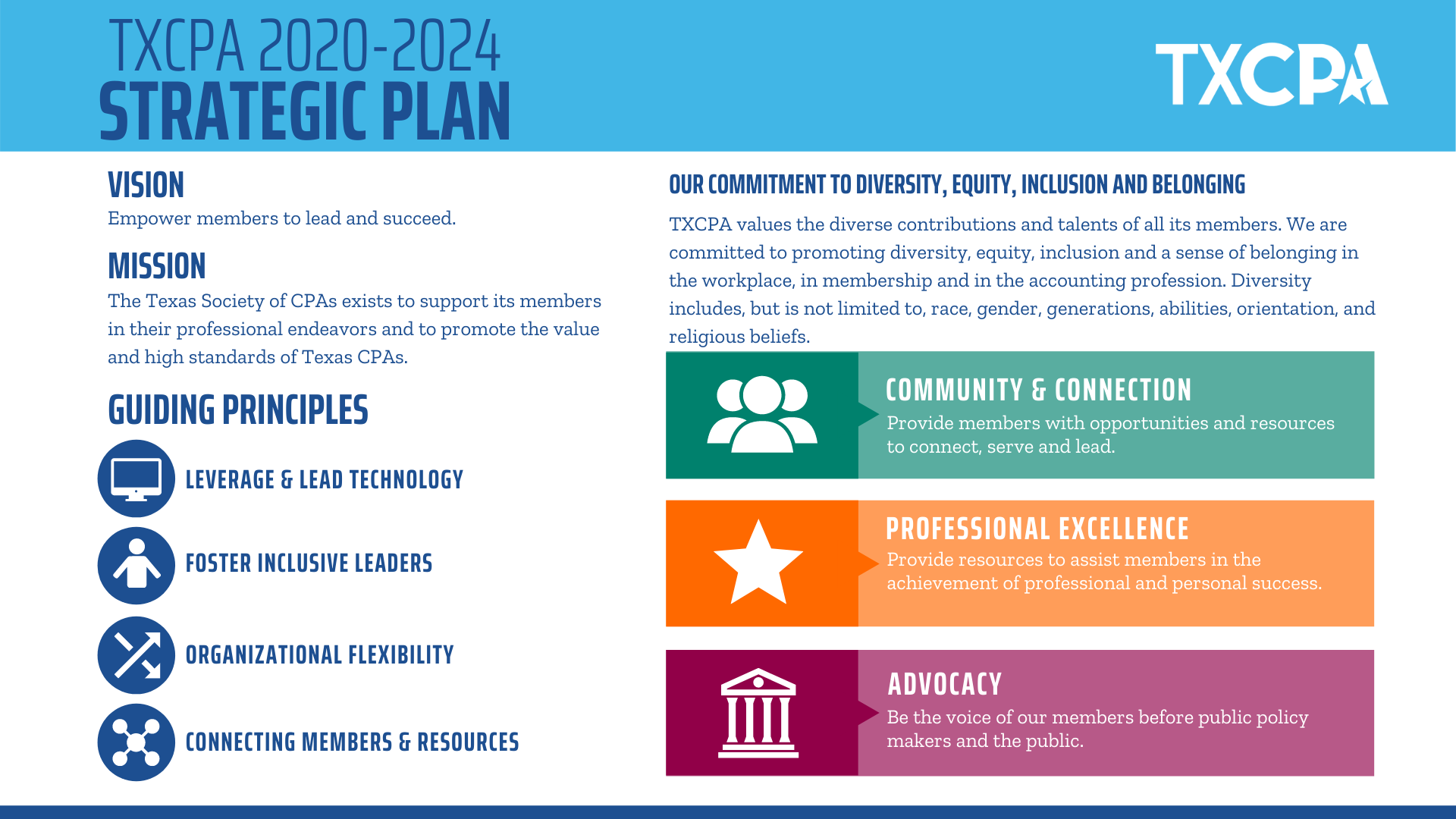 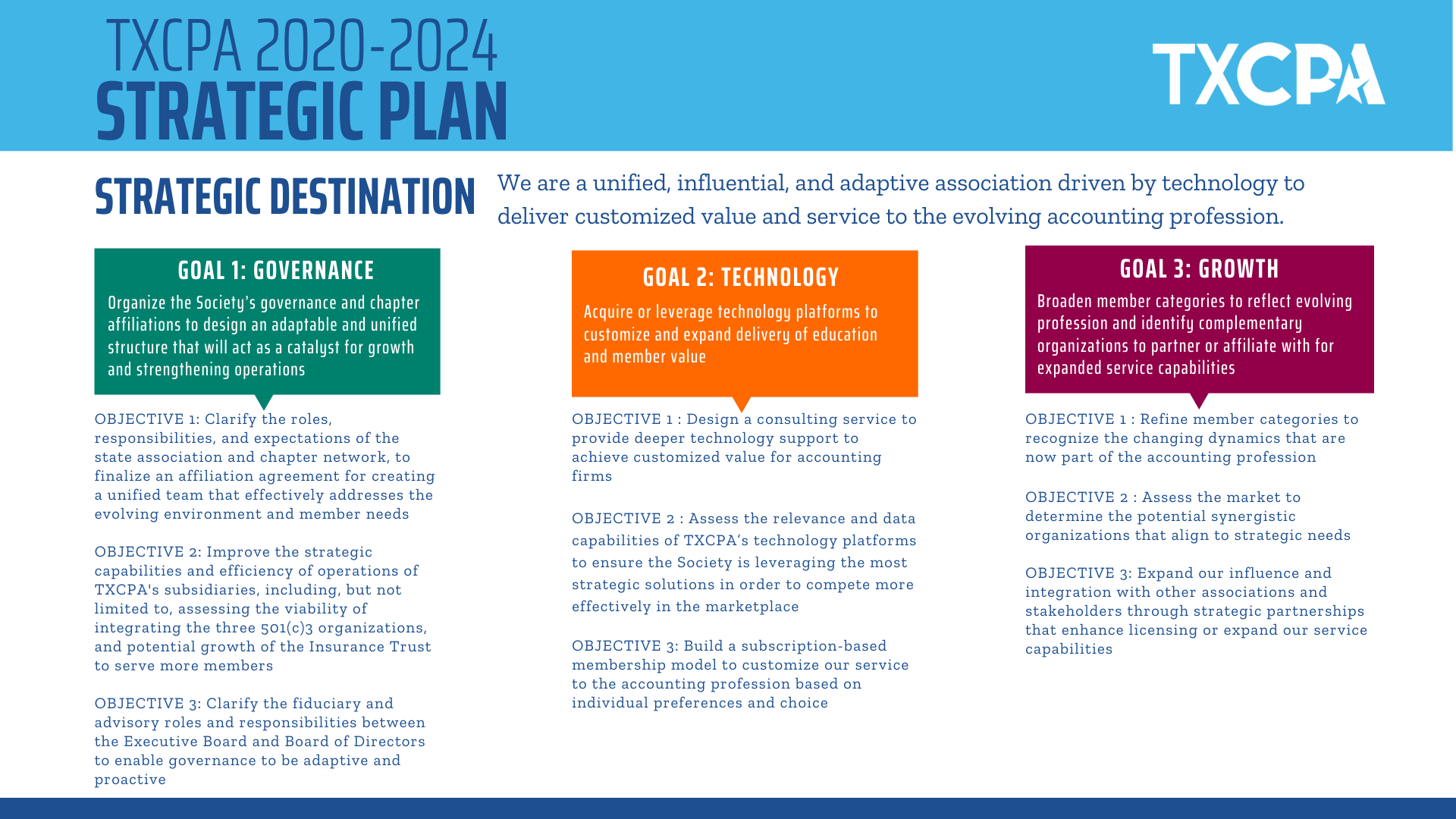 GOAL 1: GOVERNANCE
GOAL ONE - Organize the Society’s governance and chapter affiliations to design an adaptable and unified structure that will act as a catalyst for growth and strengthening operations

Objective 1 – Clarify the roles, responsibilities and expectations of the State Association and Chapter Network, to finalize an affiliation agreement for creating a unified team that effectively addresses the evolving environment and member needs. 

Objective 2: Improve the strategic capabilities and efficiency of operations through assessing the viability of integrating the three 501 c3 subsidiaries and growing our Insurance Trust revenue by serving more members.

Objective 3: Clarify the fiduciary and advisory roles and responsibilities between the Executive Board and Board of Directors to enable governance to be adaptive and proactive.
GOAL 2: TECHNOLOGY
GOAL TWO - Acquire or leverage technology platforms to customize and expand the delivery of education and member value.  

Objective 1: Design a consulting service to provide deeper technology support to achieve customized value for accounting firms. 

Objective 2: Assess our technology platforms and their relevance and data capability, to ensure we are leveraging the most strategic solutions that provide the ability to compete more effectively. 

Objective 3: Build a subscription-based membership model to customize our service to the accounting profession based on individual preferences and choice.
GOAL 3: GROWTH
GOAL THREE - Broaden member categories to reflect evolving profession and identify complimentary organizations to partner or affiliate with for expanded service capabilities

Objective 1: Refine member categories to recognize the changing dynamics that are now part of the accounting profession. 

Objective 2: Assess the market to determine the potential synergistic organizations that align to strategic needs.

Objective 3: Expand our influence and integration with other associations and stakeholders through strategic partnerships that enhance licensing or expand our service capabilities.
PILLARS IN ACTION AT THE CHAPTER LEVEL
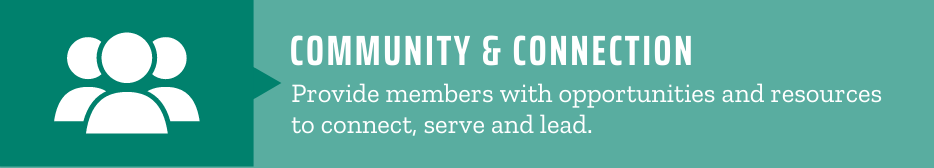 Pipeline initiatives, membership, community service, volunteers
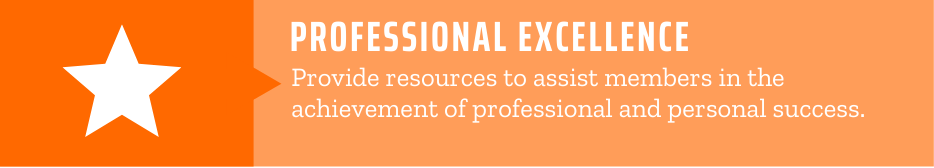 CPE, communications
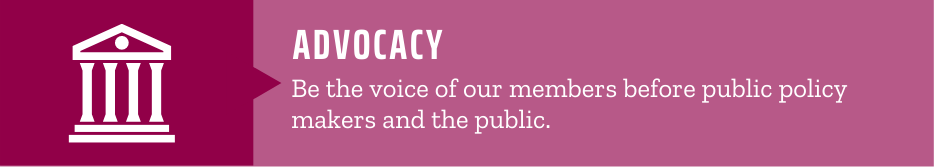 2021 legislative session, key person, legislator visits